Ağaç Baskıresim Tekniği için Eskiz Oluşturma (renkli)
Renkli eskiz oluşturmak için öncelikli olarak, çizilmek istenen desen tüm renkleriyle tasarlanır ve kompoze edilir.
Oluşturulan desen, ağaç kalıp üzerine aktarılır.
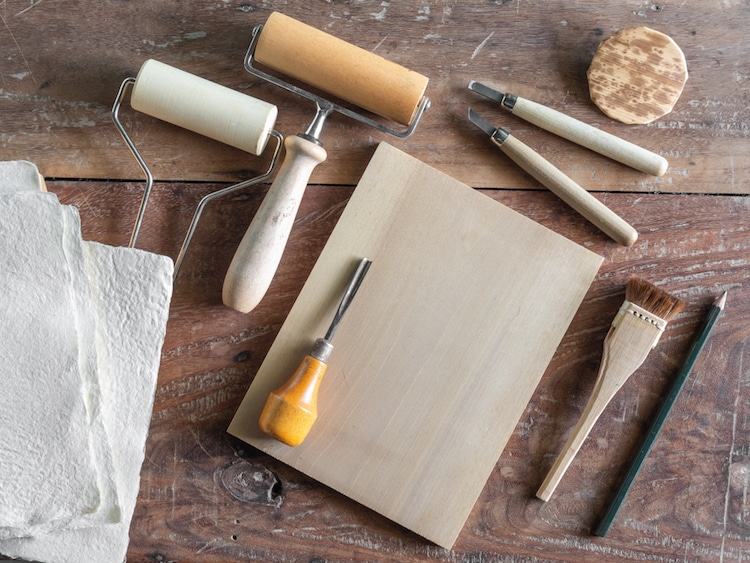 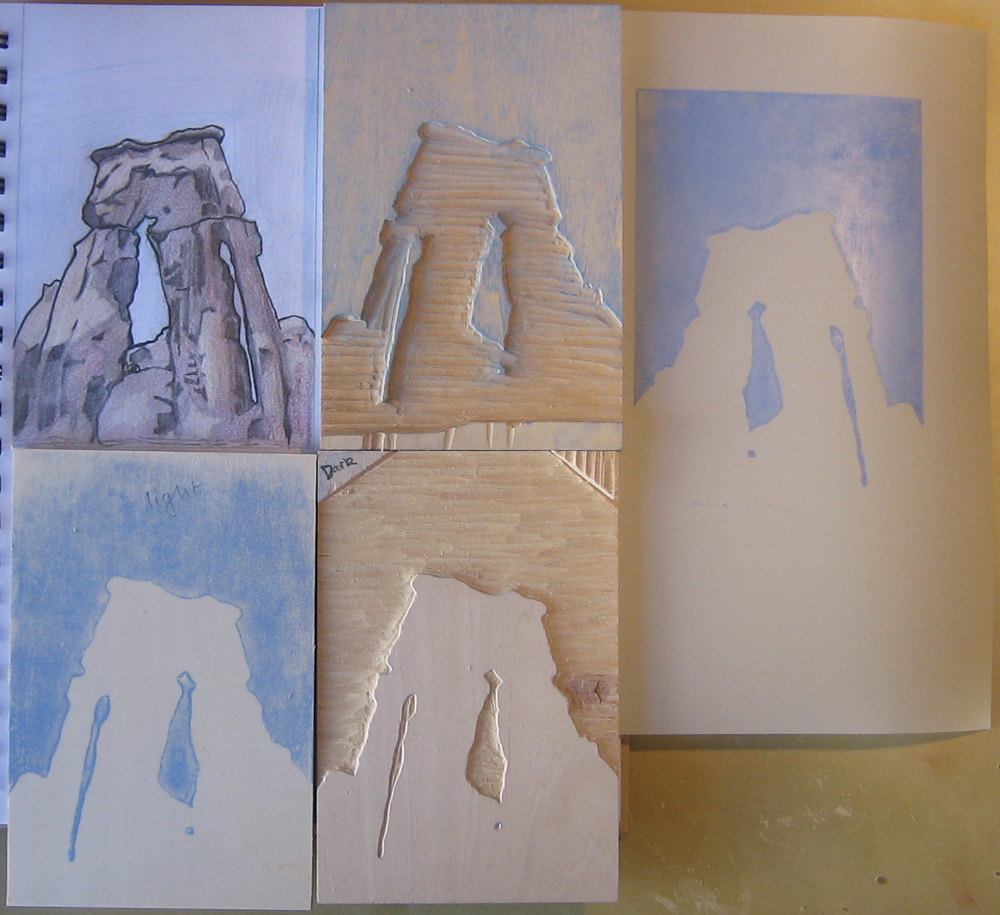